Strategic Planning:Our Progress
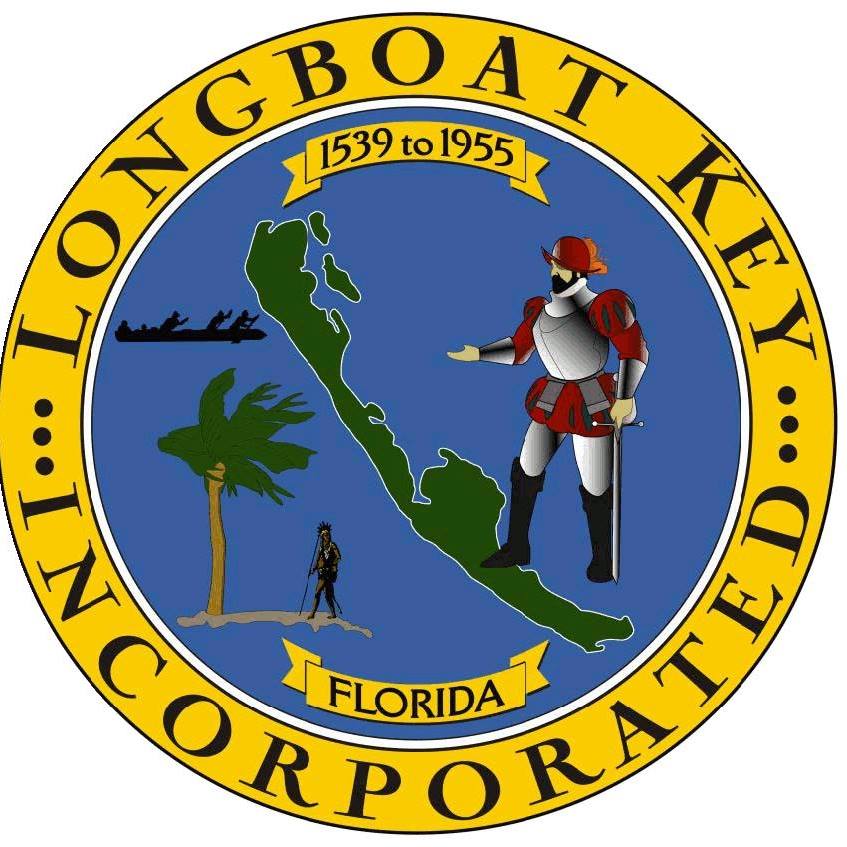 April 2024
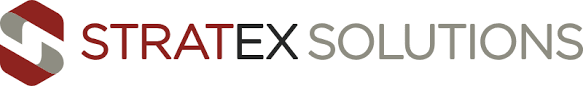 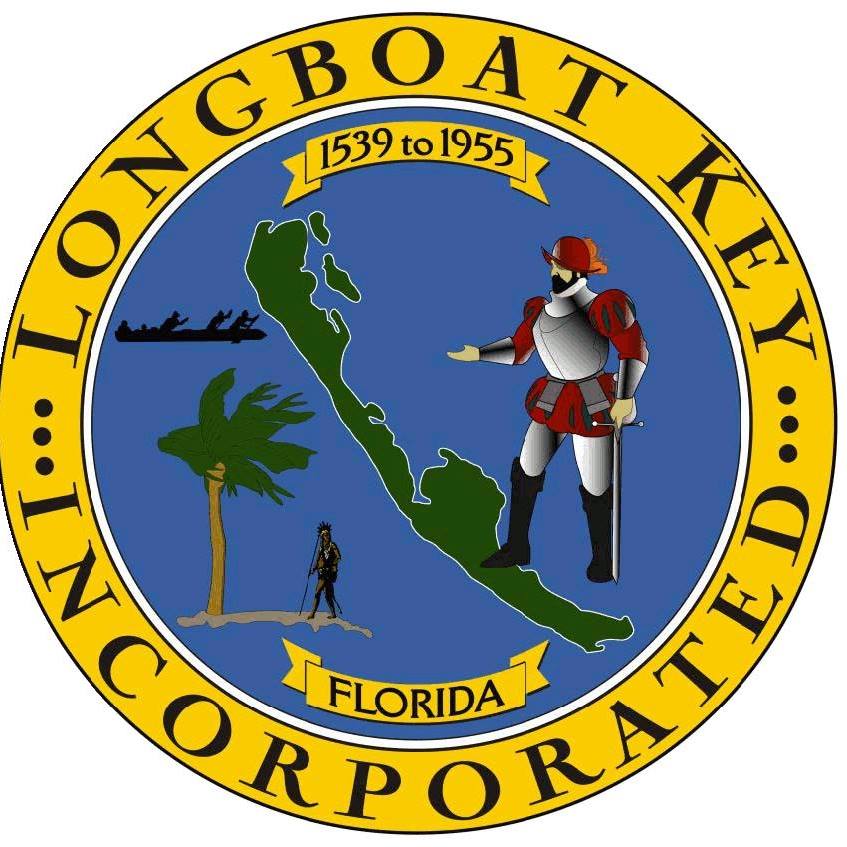 Strategic Plan Scope
LBK-Strategic Planning Framework
LBK-Plan on a Page
Strategic Advantages, Challenges, and Opportunities
Public Dashboard Measures
Sleepless Nights Exercise
Next Steps
Agenda
April 15 2024
2
Town of Longboat Key: Commissioner Retreat April 2024
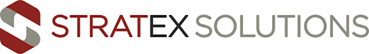 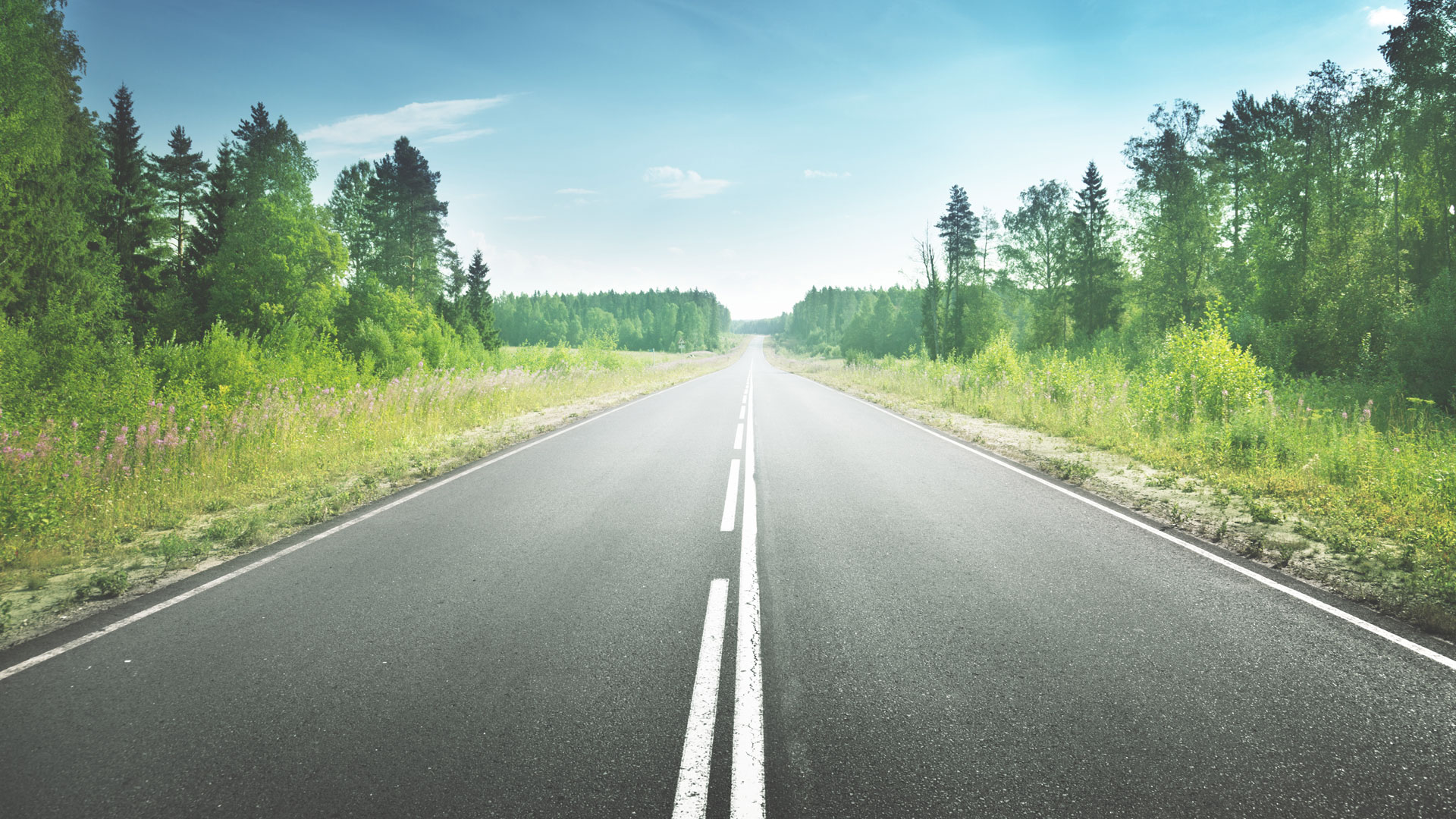 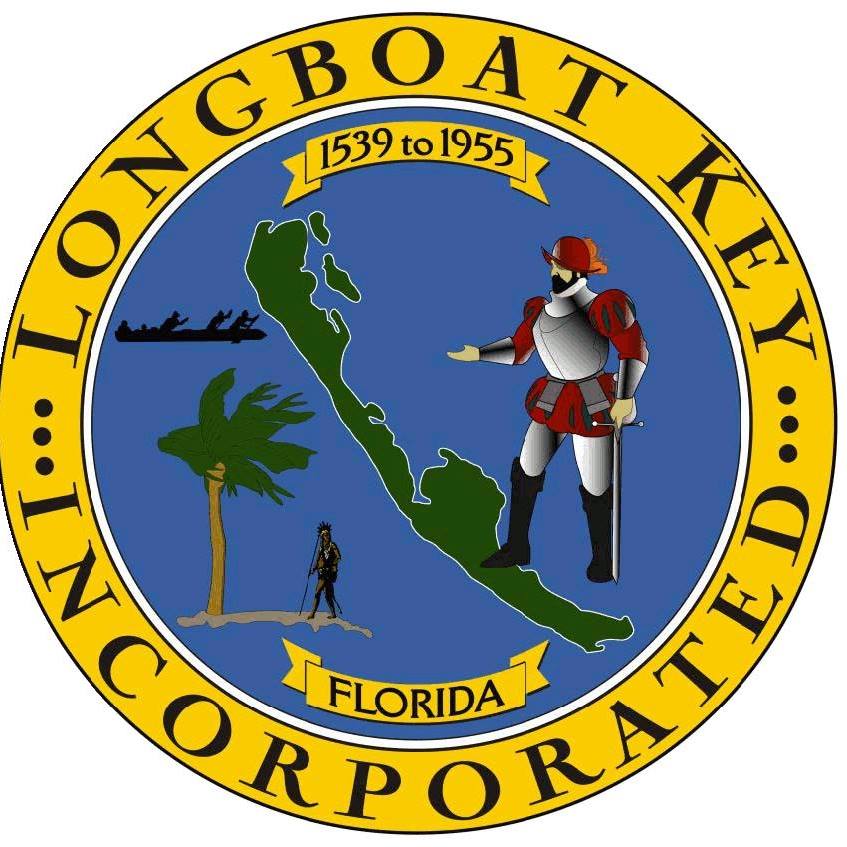 Strategic Plan Scope
In November We Discussed:
The Sterling Council/Baldrige Framework
The Stratex Strategic Planning Framework
Intersection of the Framework with Longboat Key’s current framework
Setting a Foundation-The roles of problem analysis and solution development in strategic planning
Plan Development and Execution
3
Town of Longboat Key: Commissioner Retreat April 2024
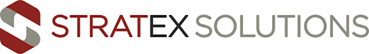 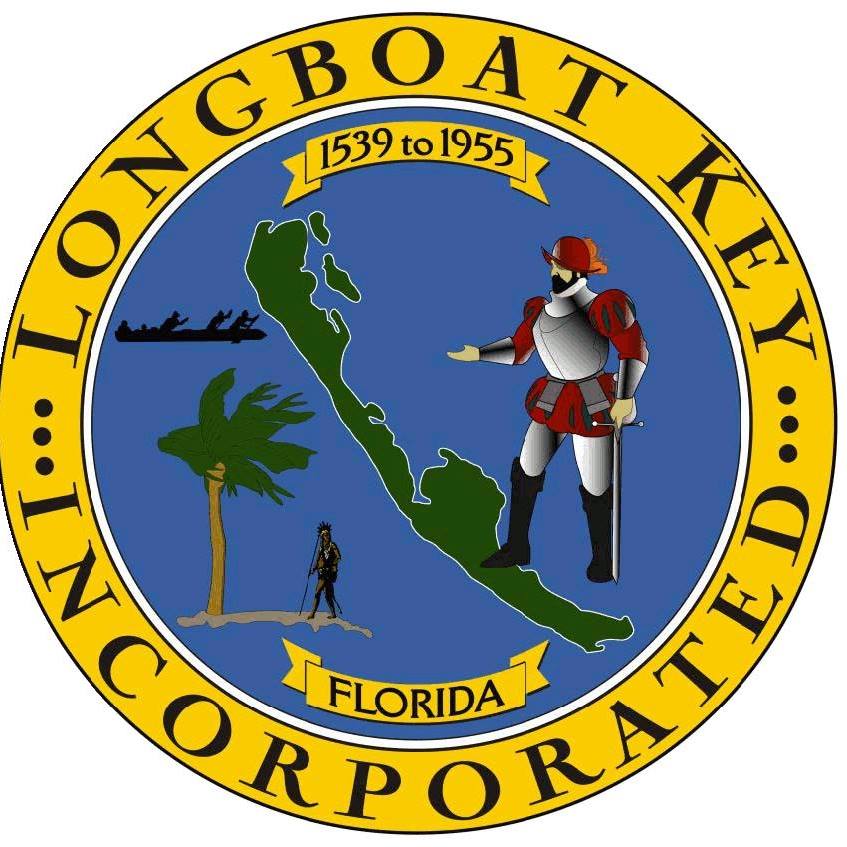 Strategic Plan Scope
4
Town of Longboat Key: Commissioner Retreat April 2024
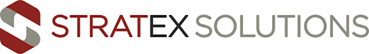 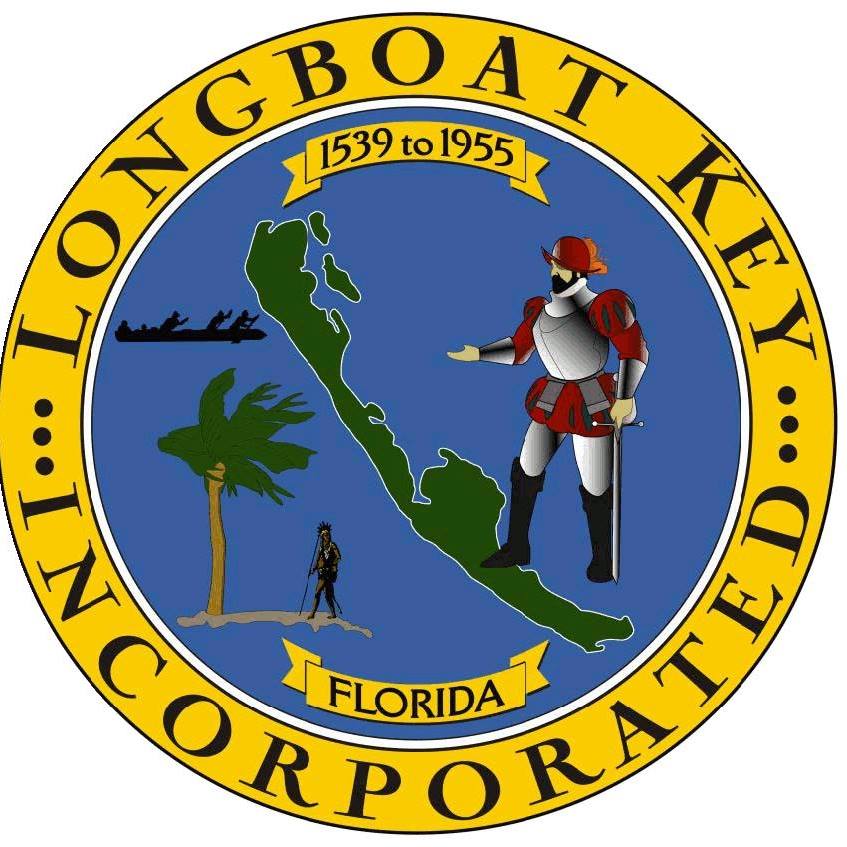 Town of Longboat KeyStrategic Planning Framework
GoalsAreas of strategic focus with 2-3 objectives, typically constant across the strategic planning period.
Strategic Plan
ObjectivesStrategic Measures (3-5 years) high-level statements of what is to be achieved, typically constant across the planning period.
Strategic Measures3-5 Years
StrategiesA tactical method, chosen to bring about a desired future condition, reach a specific target or move organizational performance against specific objectives.  Typically, 1 year in duration.
Tactical MeasuresAnnual
Financial Resources
MilestonesA collection of high-level actions within a strategy marking completion of a stage within a strategy.
Tactical Plan
ActionsThe specific sequence of steps which must be taken to complete a milestone.
WorkforceResource Utilization
© 2023 Stratex Solutions
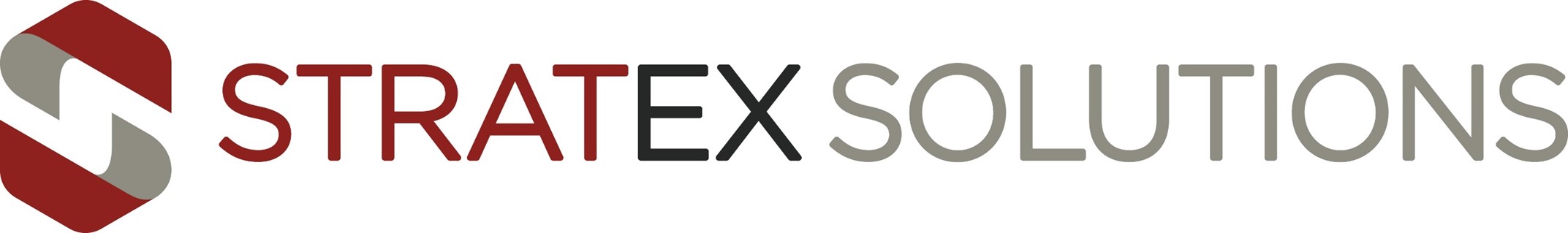 Town of Longboat Key: Commissioner Retreat April 2024
Mapping of Longboat Key Plan to Strategic Planning Hierarchy
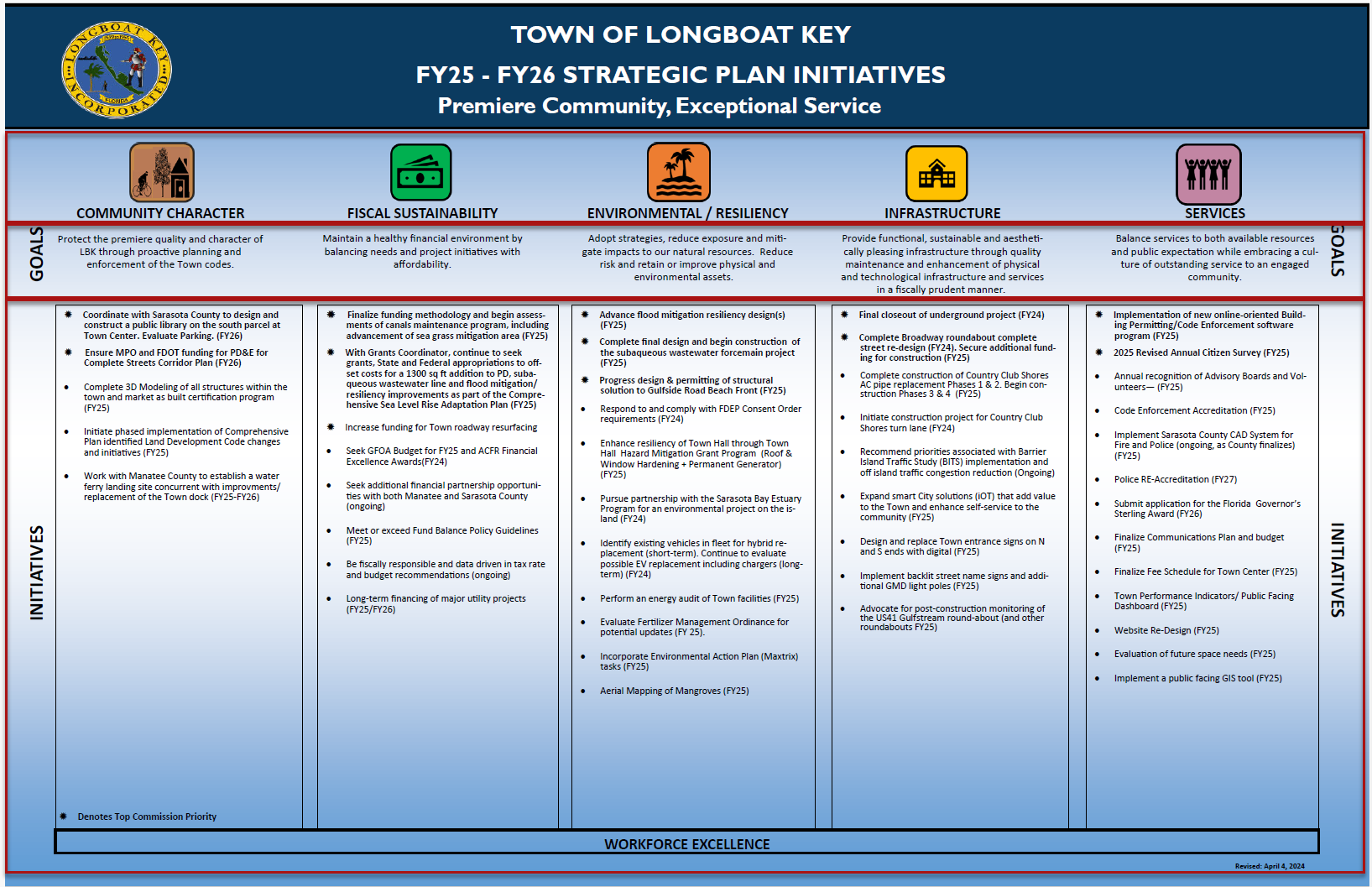 GoalsAreas of strategic focus with 2-3 objectives, typically constant across the strategic planning period.
ObjectivesStrategic Measures (3-5 years) high-level statements of what is to be achieved, typically constant across the planning period.
StrategiesA tactical method, chosen to bring about a desired future condition, reach a specific target or move organizational performance against specific objectives.  Typically, 1 year in duration.
6
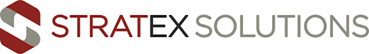 Town of Longboat Key: Commissioner Retreat April 2024
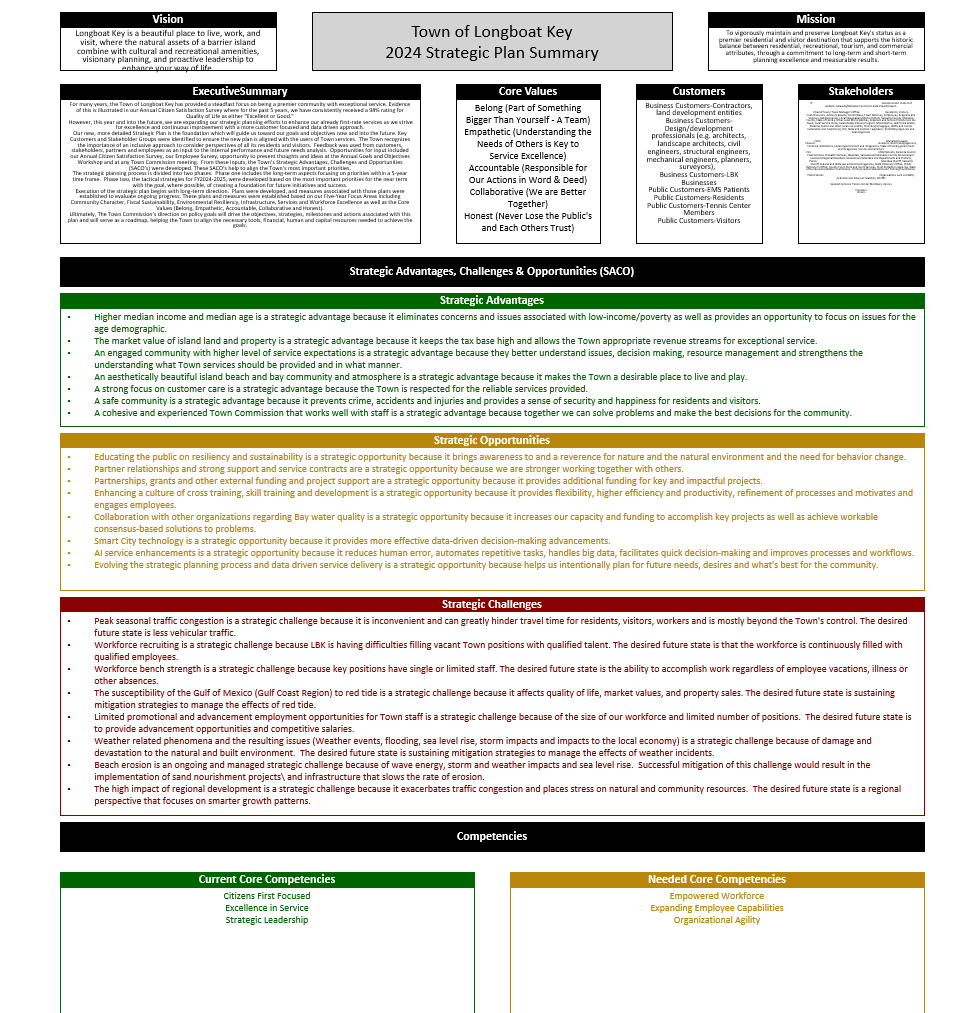 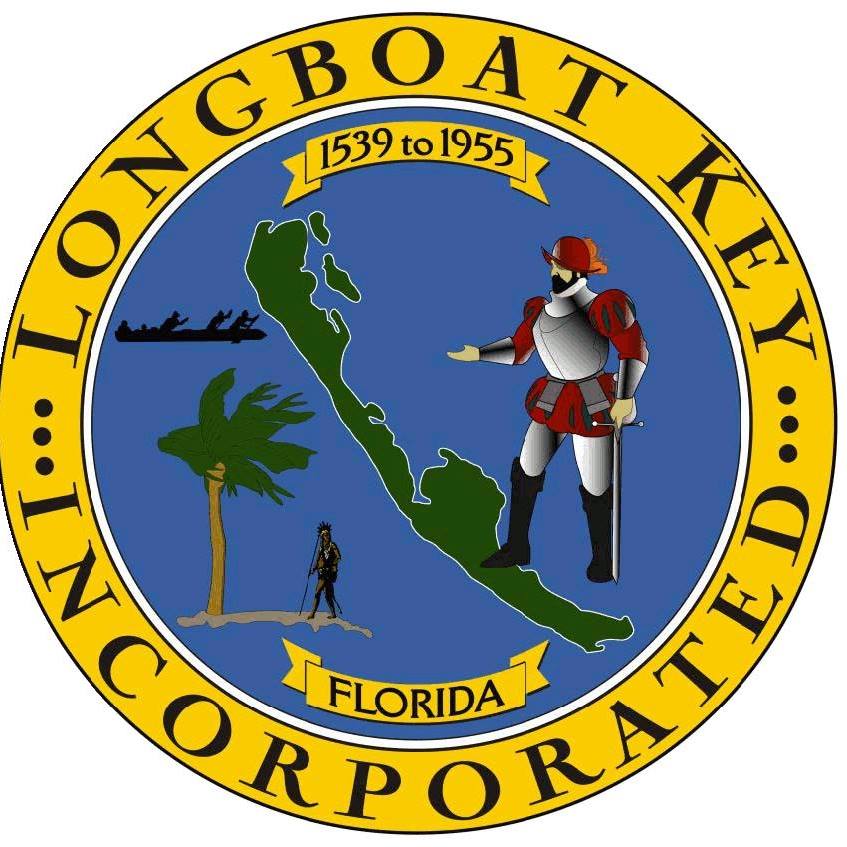 Town of Longboat Key-Plan on a Page
7
Town of Longboat Key: Commissioner Retreat April 2024
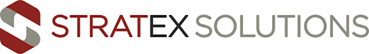 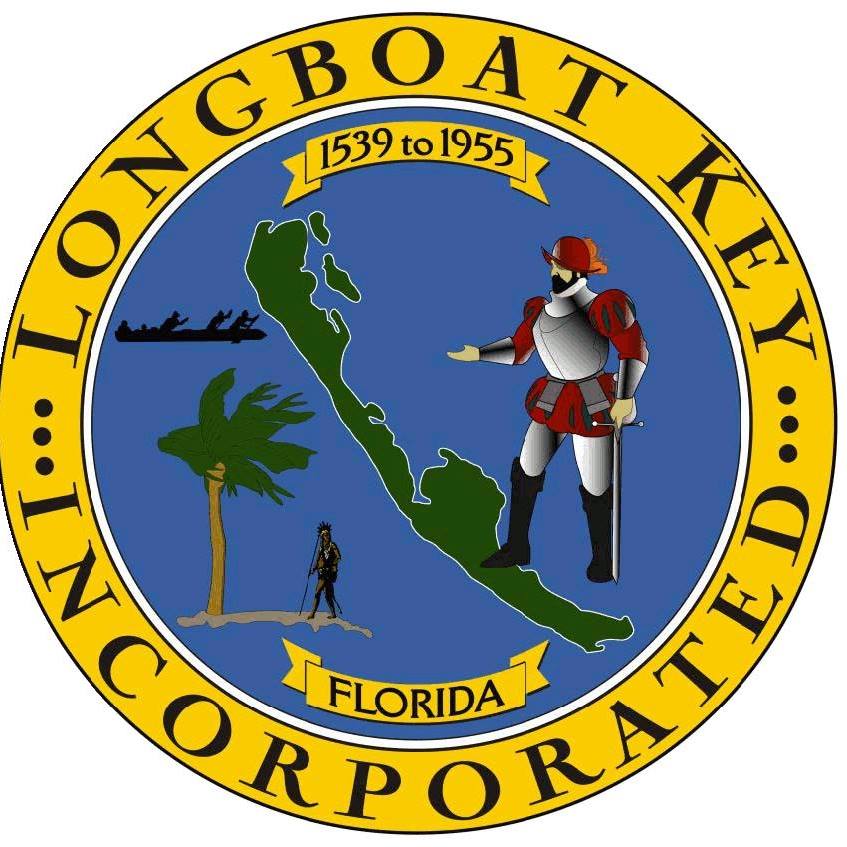 Strategic Plan Scope-Long-Term Plan DevelopmentStrategic Advantages
8
Town of Longboat Key: Commissioner Retreat April 2024
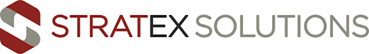 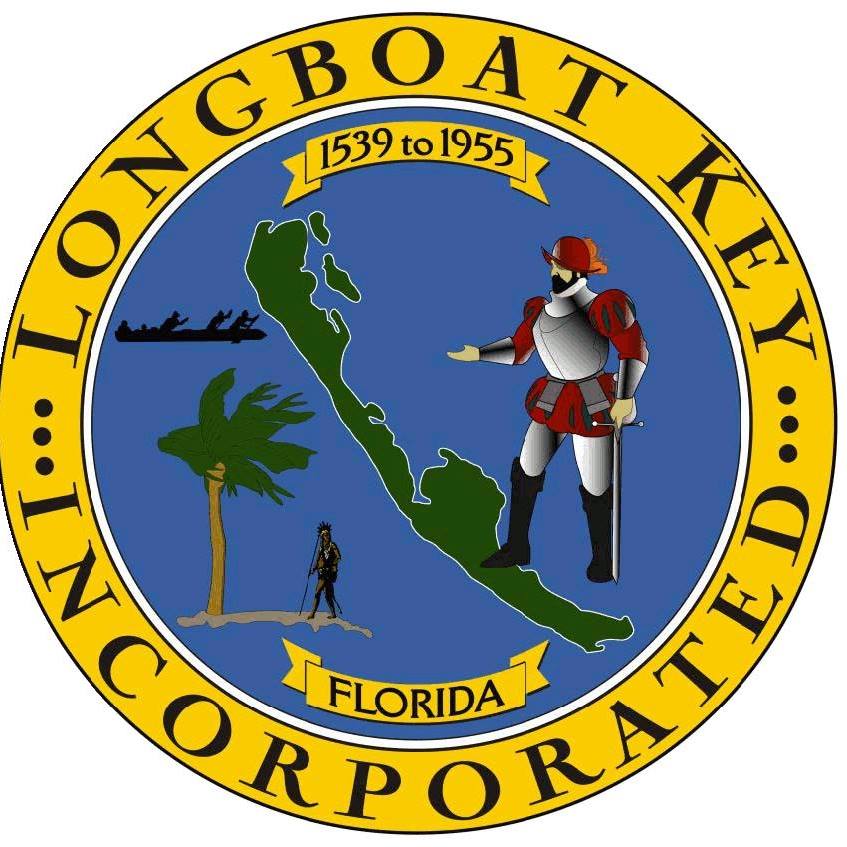 Strategic Plan Scope-Long-Term Plan DevelopmentStrategic Opportunities
9
Town of Longboat Key: Commissioner Retreat April 2024
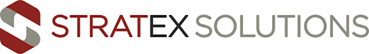 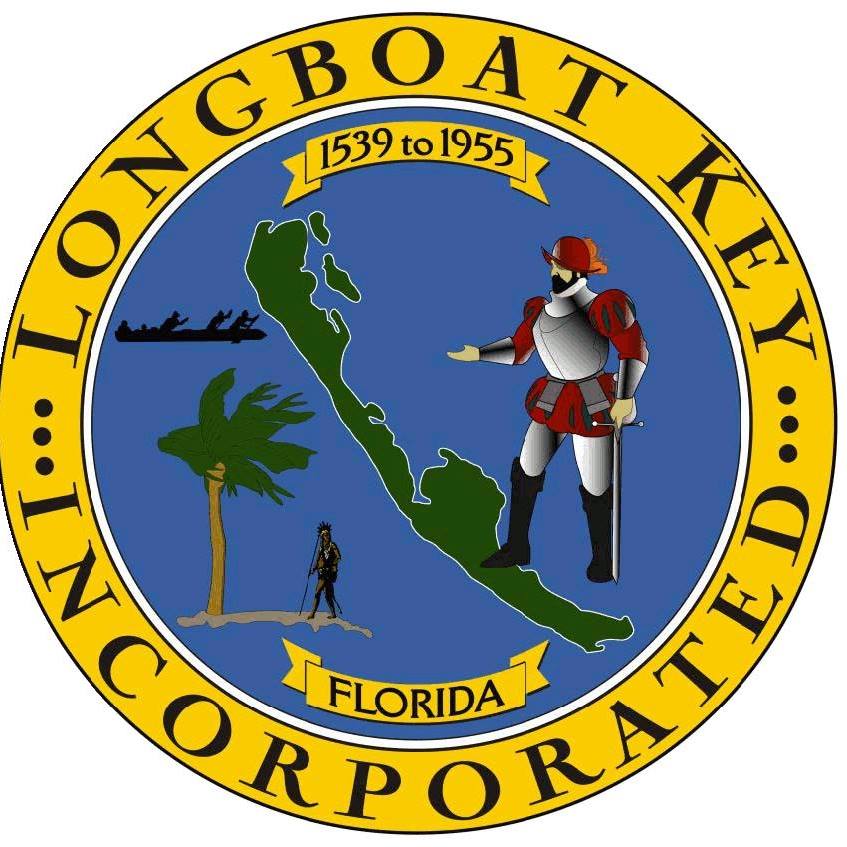 Strategic Plan Scope-Long-Term Plan DevelopmentStrategic Challenges
10
Town of Longboat Key: Commissioner Retreat April 2024
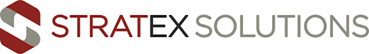 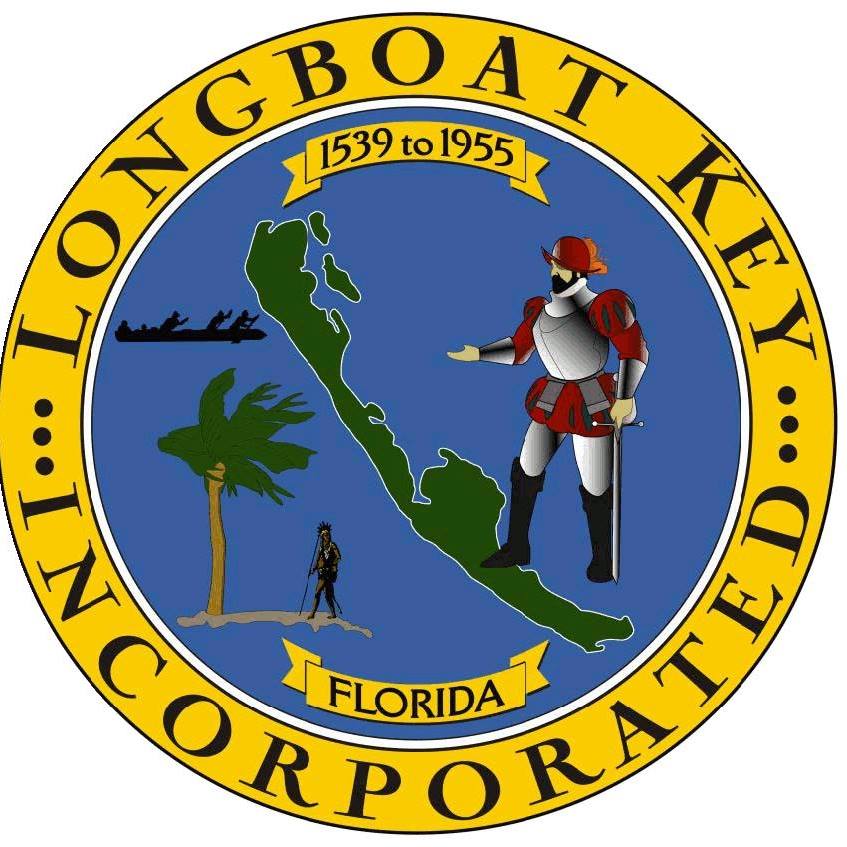 Measures-Public Dashboard
Overall Reputation of the Community
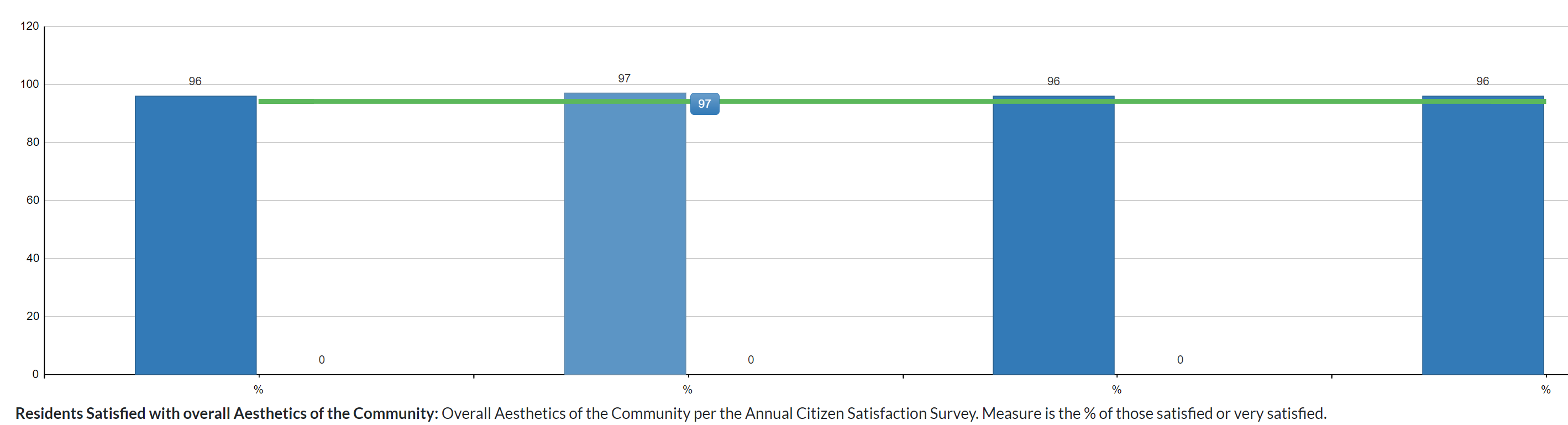 98
98
96
97
2021
2022
2023
2024
11
Town of Longboat Key: Commissioner Retreat April 2024
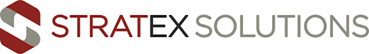 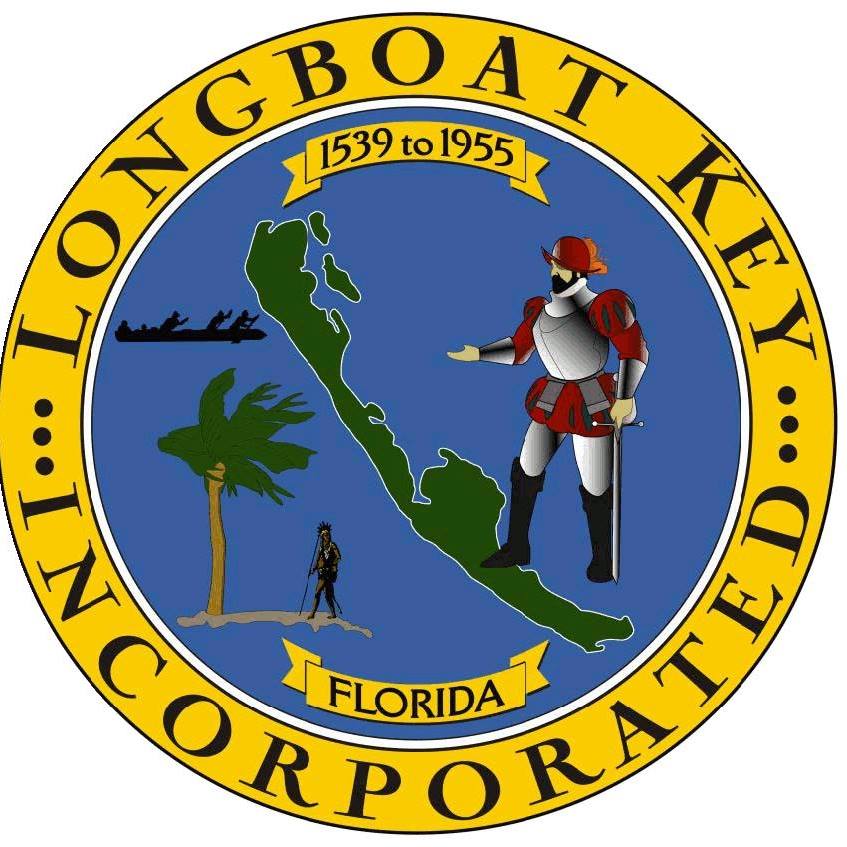 Measures-Public Dashboard
Residents Satisfied with Overall Aesthetics of the Community
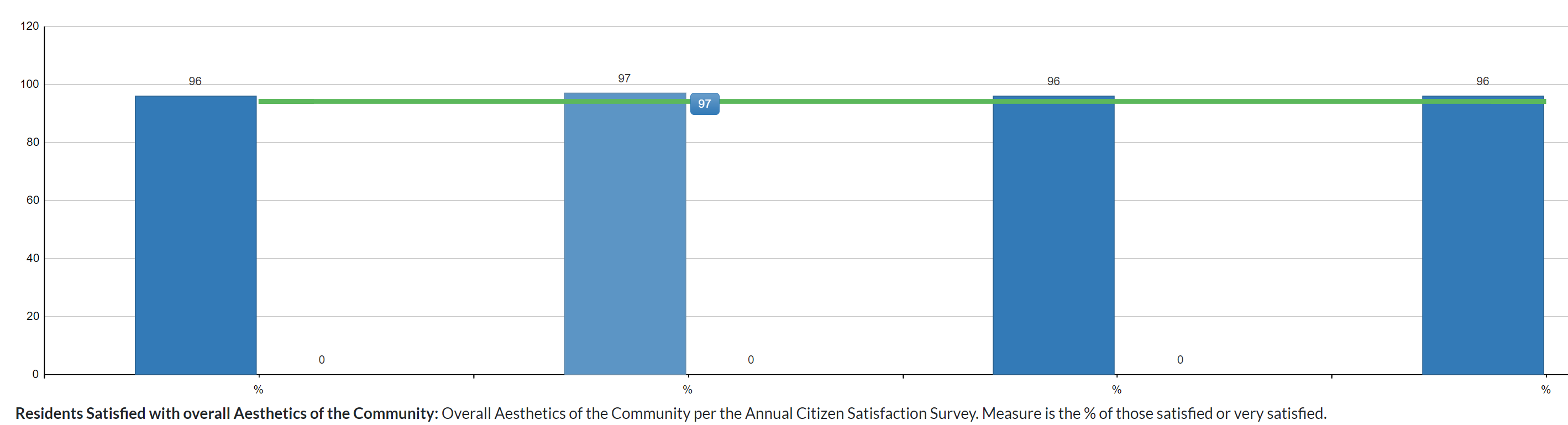 97
96
96
96
2021
2022
2023
2024
12
Town of Longboat Key: Commissioner Retreat April 2024
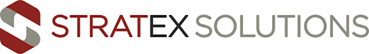 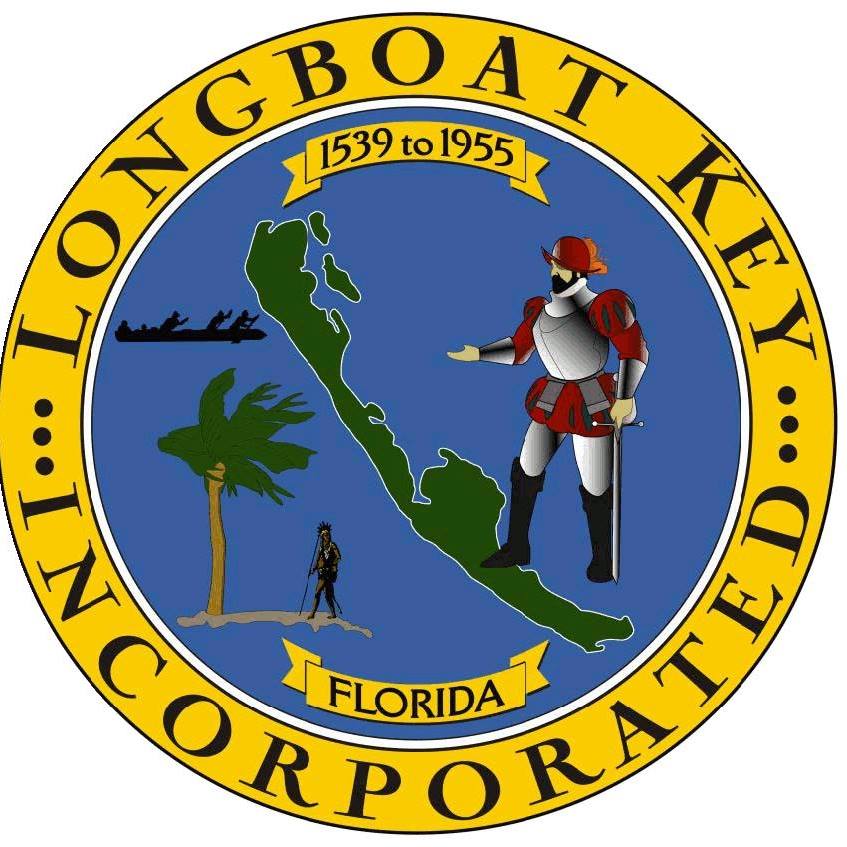 Sleepless Nights Analysis
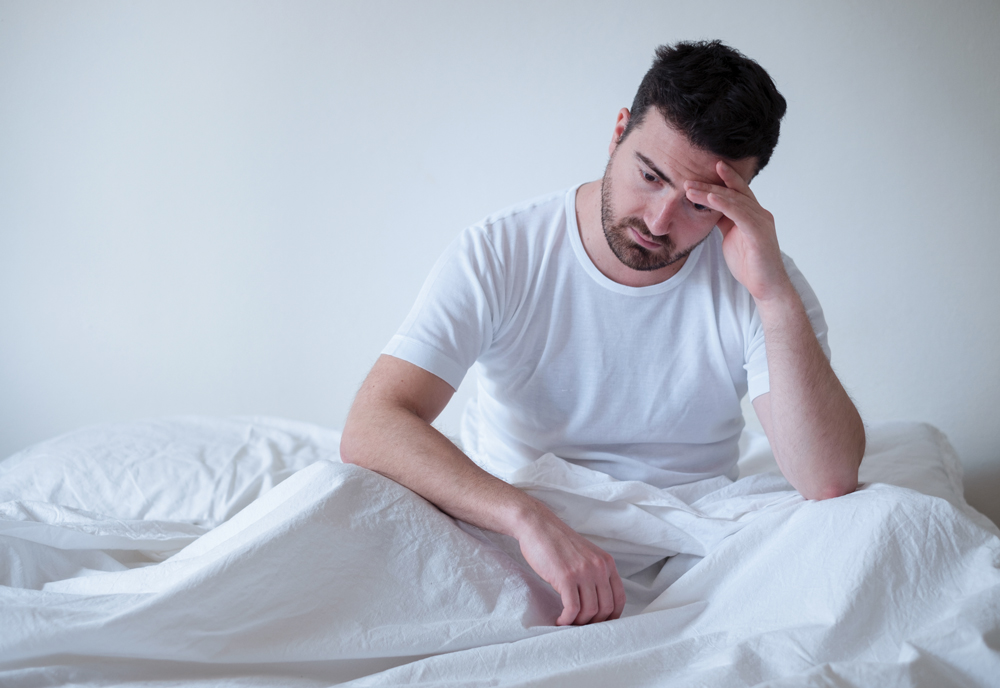 Instructions:
Using the information used as prework as a foundation-identify the things that “keep you up at night” when considering the present and the future for the Town of Longboat Key
We will do this popcorn style-you identify the items and we will capture as you work.
13
Town of Longboat Key: Commissioner Retreat April 2024
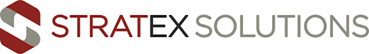 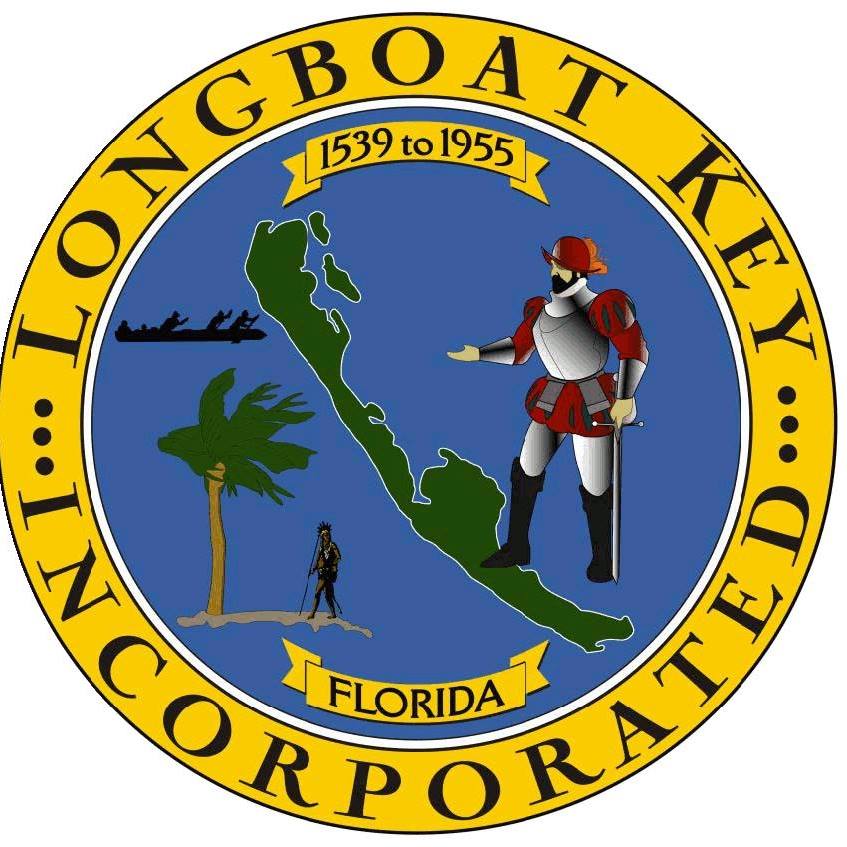 Next Steps
14
Town of Longboat Key: Commissioner Retreat April 2024
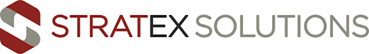